Legislation and Curriculum:Keeping it Student-CenteredJuly 8, 1:00-2:30
[Speaker Notes: Ginni]
Description:
While often requirements in regard to curriculum reside in the California Code of Regulations, some changes are proposed and may be mandated through the legislative process. Some recent examples include associate degrees for transfer, assessment and placement, graduation requirements, general education patterns, course numbering, and distance education. The involvement of the legislature in curricular or more broadly, academic and professional matters (a.k.a. the 10+1) creates opportunities and challenges. Join us for an up-close look at the legislative and budget development processes, including past and currently proposed legislation. In addition, we will explore resources to will help you stay informed and venues to provide voice to support student-centered curricular requirements.
Presenters
Wendy Brill-Wynkoop, FACCC President
Ginni May, ASCCC Vice President
David O’Brien, CCCCO Vice Chancellor Governmental Relations
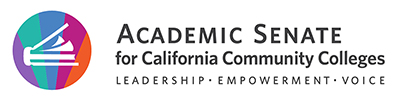 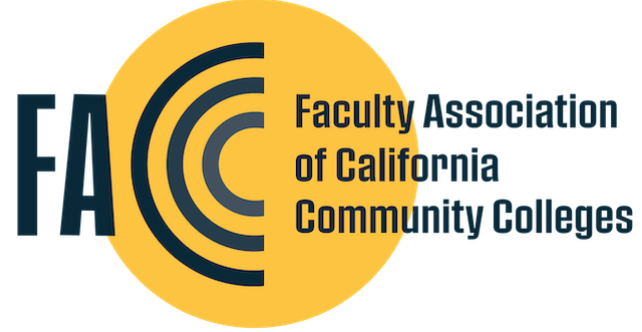 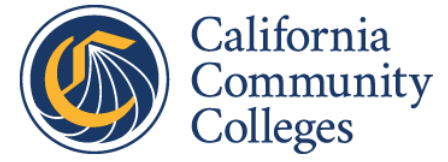 2
[Speaker Notes: Introduce ourselves: Ginni, then Wendy, then David]
Overview
The Process:
California Code of Regulations
California Education Code 
Trailer Bill/Budget Bill Language
Curricular Requirements – Examples:
associate degrees for transfer, 
assessment and placement, 
graduation requirements, 
general education patterns, 
course numbering, 
distance education, and 
More...
Opportunities and challenges for legislation in regard to the 10+1
Roles of
Faculty: ASCCC, FACCC, bargaining agents
CCCCO
Locally: curriculum committees and academic senates
Staying informed
Looking at the future…
3
[Speaker Notes: Ginni]
FYI…Acronym Tutorial
ASCCC – Academic Senate for California Community Colleges
CCCCO – California Community Colleges Chancellor’s Office 
FACCC – Faculty Association of California Community Colleges
SSCCC – Student Senate for California Community Colleges
AB – Assembly Bill
SB – Senate Bill
CFT – California Federation of Teachers
CCA – Community College Association
CCCI – California Community Colleges Independents
CCLC – Community College League of California
TMC – Transfer Model Curriculum
ADT – Associate Degree for Transfer

Did we miss any? Put it in the chat…
4
[Speaker Notes: Ginni]
California Code of Regulations
5C (Curriculum Committee)
Consultation Council
CCC Board of Governors
Intended to implement state law (Ed Code)
California Education Code
Enacted by the Legislature
Signed by the Governor
Often requires regulations and/or funding
Trailer Bill/Budget Bill Language
Intended to implement funding changes or requirements
The Process
How policy gets proposed, changed, and implemented
5
[Speaker Notes: David]
New Requests
Release of Governor’s Budget(January 10)
Budget Trailer Bills Introduced (January-February)
Legislative Policy Changes
Governor’s Revisions
(April and May)
Legislative Actions
(June)
Budget Process
Legislative Process
Governor’s Consideration
(June)
Budget Year Begins
(July 1)
Budget Hearings
(February to June)
6
[Speaker Notes: David
Pending legislation and budget proposals will enact policy changes that will affect the community colleges
On the legislative side, all bills with fiscal implications must pass the respective fiscal committee in each house by May 21st
On the budget side, the Governor will release the annual May Revise later today, which is an updated version of the January plan based on update revenue projections and new policy priorities
The final budget must be signed into law by June 30th
The next few slides will highlight high-priority bills the Chancellor’s Office is supporting or monitoring]
Local governing board policies and regulations
Chancellor’s Office Guidelines
Program and Course Approval Handbook 2019
Title 5 Regulations
Legislation
Curriculum Requirements
Where are they found?
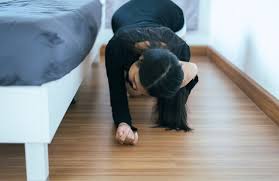 7
[Speaker Notes: Ginni, then Wendy
Best place for curriculum requirements is Title 5 over Ed Code – both have the strength of law]
Associate Degrees for Transfer
AB 440 (Beall, 2009) – Transfer Degree as introduced 2/24/09
SB 1440 (Padilla, 2010) – California Community Colleges: student transfer
Student Transfer Achievement Reform Act
CCCs required to offer an ADT
SB 440 (Padilla, 2013) – Public Post Secondary Education: Student Transfer Achievement Reform Act
CCCs required to offer an ADT if colleges offer a local degree and there is an approved Transfer Model Curriculum (TMC)

Stay tuned to see what happens…
AB 928 (Berman, 2021) – Transfer Achievement Reform Act of 2021: Associate Degree for Transfer Implementation Committee
8
[Speaker Notes: Ginni
2009 died after being gutted and amended as a bill on alcoholic beverages
Not in title 5, but in the PCAH]
Assessment and Placement
AB 705 (Irwin, 2017) – English, Mathematics, ESL placement
Title 5 Regulations §55063, §55002, §55003, §55522 Spring 2019 Board of Governors
Graduation and General Education Requirements
AB 1460 (Weber, 2019) – CSU Ethnic Studies Requirement
AB 3310 (Muratsuchi, 2020) – CCC Ethnic Studies Requirement
AB 1040 (Muratsuchi, 2021) – CCC Ethnic Studies Requirement
Title 5 Regulations §55063 at July 2021 Board of Governors Meeting
Stay tuned to see what happens…
AB 928 (Berman, 2021) – Student Transfer Achievement Reform Act of 2021: Associate Degree for Transfer Intersegmental Implementation Committee.
9
[Speaker Notes: AB 705 Title 5 Regulations were written after CO guidelines, it is usually the other way around
CSU approved changes to CSU Title 5, then AB 1460 was signed into law with stricter requirements – Ed Code always supercedes Title 5
AB 3310 died
AB 1040 – consulted with ASCCC, author is waiting to see what happens with Title 5 regs at BoG
AB 928 – currently includes a requirement for CSU and UC to have a singular GE pathway…]
Common Course Numbering
SB 1415 (Brulte, 2004) – Postsecondary Education: Donahoe Higher Education Act: Common course numbering system
2007: C-ID Course Identification Numbering System

Stay tuned to see what happens…
AB 1111 (Berman, 2021) – Postsecondary education: common course numbering system. 
Trailer Bill Language California Budget 2021-22 
Archives
SB 450 (Solis, 1995) – Towards a Common Course Numbering System; ASCCC Paper adopted November 1995
SB 851 (1983) – Common Course-Numbering Systems A Report to the Legislature in Response to SB 851 (1983)
10
[Speaker Notes: Ginni
SB 450 was sponsored by the student organization – ASCCC and CO worked closely with students bill eventually passed as a “junk bill”]
Distance Education and More…
Distance Education
Floor Report of the 2021-22 Budget (6-28-21) rejects governor’s proposal to tie increased funding to requirements to increase online course offerings for UC, CSU, and CCC

AB 927 (Medina, 2021) – Public postsecondary education: community colleges: statewide baccalaureate degree pilot program.

Zero-Textbook-Cost Programs – Trailer Bill Language
Provides additional funds, extends program, permits some cost
Budget Act of 2016 allocated $5M one-time Prop 98 Funds to CCCCO
See CA Ed Code §§ 78050-78052
11
[Speaker Notes: Ginni]
Opportunities
Can make change where there has been resistance or ongoing concerns
Build relationships with legislators/staff and ASCCC (or any organization) to increase awareness and understanding of the “10+1”

Challenges
Unintended consequences
Bill language can change through the process up until approval
Takes an act of law to change legislation
Opportunities and Challenges
for Legislation in Regard to the “10+1”
12
[Speaker Notes: Ginni, Wendy, and David]
ASCCC – Statewide voice of faculty in academic and professional matters (10+1)
FACCC – Statewide professional organization advocating on behalf of CCC faculty and students 
CCA/CCCI/CFT Unions – Representing faculty in the area of working conditions and compensation
CCCCO – Systemwide leadership and oversight, as well as advocacy on behalf of system priorities
SSCCC – statewide voice of students to pursue policies to improve student access, promote student success, engage and empower local student leaders, and enrich the collegiate experience 
CCLC – support locally elected trustees and community college CEOs serve their students and communities by advocating on their behalf at the state and federal levels
Roles
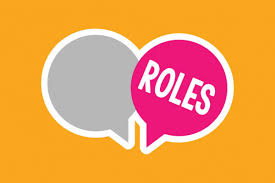 13
[Speaker Notes: Wendy]
ASCCC Advocacy
Legislative Visits  
Legislative Advocacy Day 
Intersegmental Committee of Academic Senates (ICAS) Advocacy Day 
Information to Local Legislative Liaisons 
ASCCC President, Executive Director, Vice President legislative visits
Collaboration with system partners (including students!)
Legislation and Advocacy Committee 
Letters in Opposition or Support 
Resolutions
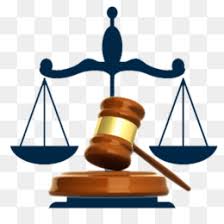 14
[Speaker Notes: Ginni]
FACCC Advocacy – 1953 to the present
FACCC is faculty-driven and professionally managed. Its board of faculty professionals is dedicated to working cooperatively with your unions and academic senates to ensure that faculty voices are heard in the halls of government and across the state.
Sponsor legislation and advocate for budget priorities
Workshops and conferences for faculty and students in legislative advocacy such as the Advocacy and Policy Conference 
Monthly Legislative Roundtable discussions of current bills and state budget development
Provide opportunities to faculty to meet with legislators and testify at the Capitol
Townhalls with legislators
Communications to members – The Weekly and FACCCTs
Coordinate with system partners in statewide efforts such as Undocumented Student Action Week
15
[Speaker Notes: Wendy]
CCCCO Advocacy
System Budget and Legislative Request process
Government Relations (GR) and College Finance and Facilities Planning (CFFP) Divisions work together
Currently developing 2022-23 request; submissions due July 16th 
Consultation Council monthly meetings
Government Relations policy and advocacy webinars
Regular legislative visits and meetings (in-person and virtual)
16
[Speaker Notes: David]
Local Academic Senates/Curriculum Committees and Advocacy
Be familiar with processes 
Meet with local legislators and others involved with budget 
Discuss legislative priorities with your Board of Trustees
Talk to students!
Make sure your academic senate has a Legislative Liaison
Sign up for the ASCCC legislative liaison listserv by emailing info@asccc.org
17
[Speaker Notes: Ginni and Wendy]
California Legislature – Bill Search Site
Staying Informed
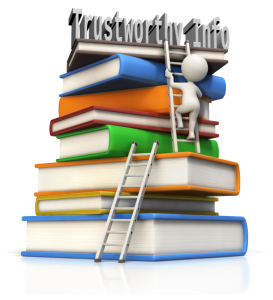 18
[Speaker Notes: Wendy]
Staying InformedAssembly Members and Senators are limited to introducing fifty and forty bills (each, respectively) per two-year session. Possible 5,600 bills per two-year cycle
2019
2,625 Bills introduced in the state legislature 
166 bills introduced tracked by CCCCO Matrix
1042 made it to the Governor’s desk
870 became law, 172 vetoed
85 of them pertinent to CCCs
2020  Bills significantly reduced due to Covid
2,390 Bills introduced in the state legislature 
231 bills introduced tracked by CCCCO Matrix
513 made it to the Governor’s desk
457 became law, 56 vetoed
37 of them pertinent to CCCs
2021
2,379 Bills introduced in the state legislature…stay-tuned!
19
[Speaker Notes: Wendy]
Staying Informed
Check Legislative Positions on System Partners’ Websites
ASCCC 
FACCC
CFT
CCA
CCCCO 
CCLC
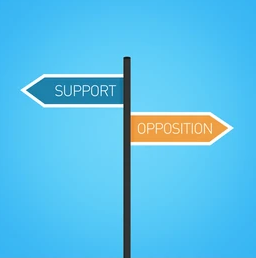 20
[Speaker Notes: Wendy]
Possible Future Legislation?
Looking to the Future…
Academic Freedom
English, Mathematics, ESL Placement (AB 705)
Continued focus on transfer pathway
Common course numbering
General Education pathway
Baccalaureate Degrees at CCCs
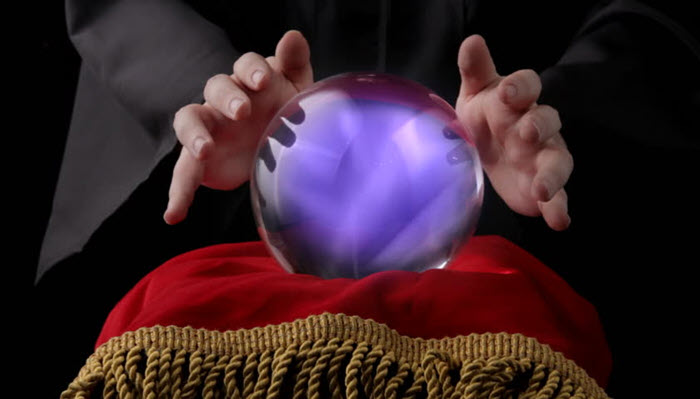 21
[Speaker Notes: Wendy]
Thank You!
Questions…
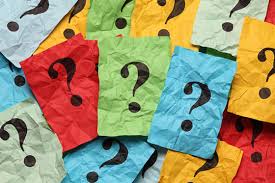 …Comments
22
[Speaker Notes: Ginni]